Scooping, Clipping and Snipping
leveraging the power of curation tools to enhance libguide design and use
presented by Ruth Baker

Learning Commons Librarian
Zach S. Henderson Library
Georgia Southern University
[Speaker Notes: Want to share two of my favorite things in the universe: Evernote and LibGuides

Ideas for tapping into the synergy between online curation tools (e.g. Evernote, ScoopIt, and Feedly) and LibGuides for improved design and collaboration, and to promote the use of LibGuides beyond standard subject or research guides (online poster presentation, library events).]
CURATION TOOLS
Evernote-a versatile suite of products to capture virtually any kind of information that can be digitized, across multiple platforms: PCs, Mac and mobile devices

Scoop.It- an online system for curating content from multiple web sources (incl. blogs, news, twitter and youtube results) across multiple platforms

Feedly- a magazine style news reader with cross-platform apps
[Speaker Notes: auto-sync in background, thumbnail view shows graphics, multiple-file type compatibility, drag-n-drop;]
Evernote Premium
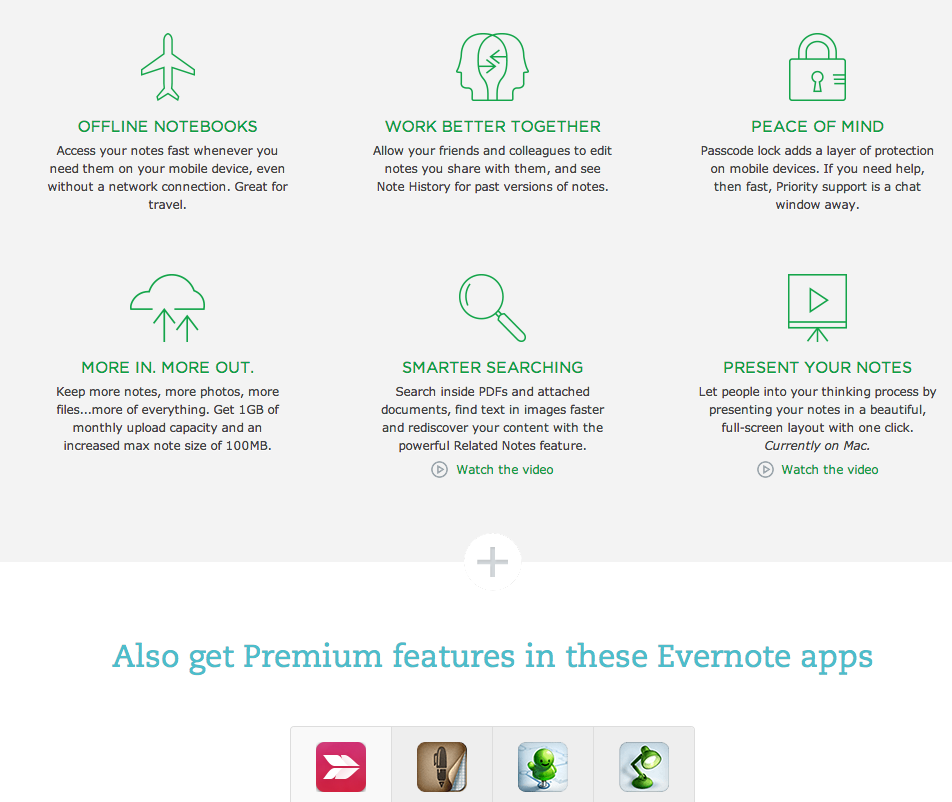 [Source: http://www.evernote.com/premium]
[Speaker Notes: New features: TOC notes, Web clipper: bookmark, simplified article as well as URL or full page; OCR handwritten notes, searchable PDFs; more u/l capacity (1GB), larger notes (up to 100 MB)

integration with Skitch, Penultimate, Galaxy S-Note, et al. ; features/related services in “Trunk”
Announcements and  user stories]
Adding to Evernote from the Web
http://www.makeuseof.com/tag/6-ways-to-add-your-information-to-evernote/
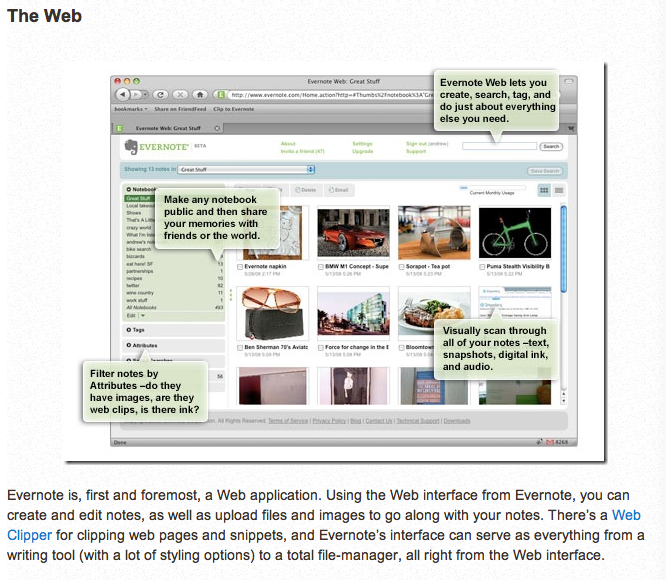 Evernote Web Clipper
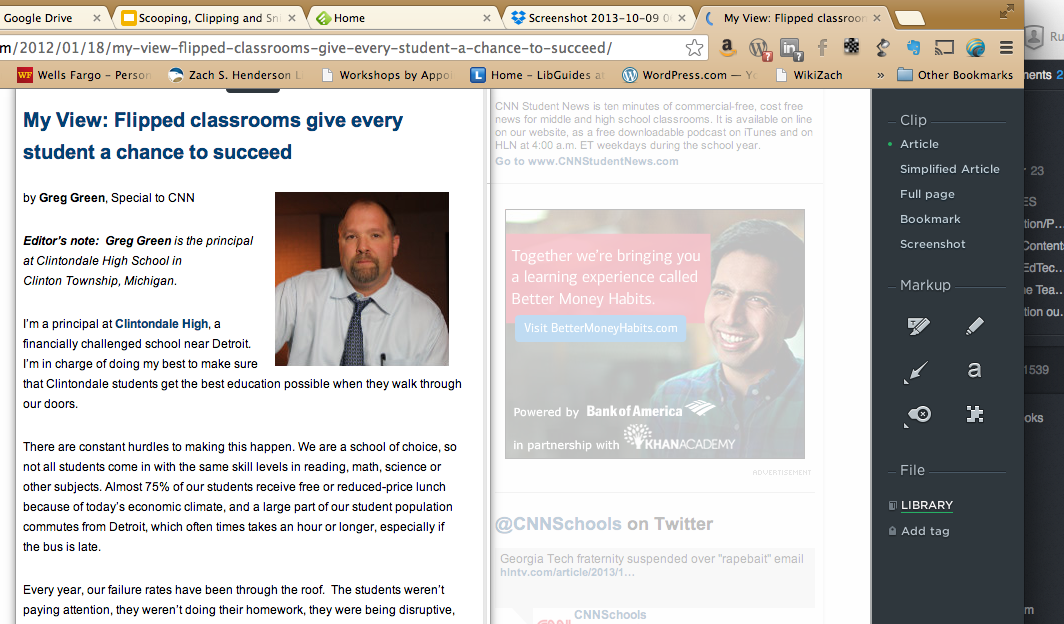 [Speaker Notes: Note web clipper add-on for major browsers (dont need to have EN client running)]
Adding to Evernote via Email
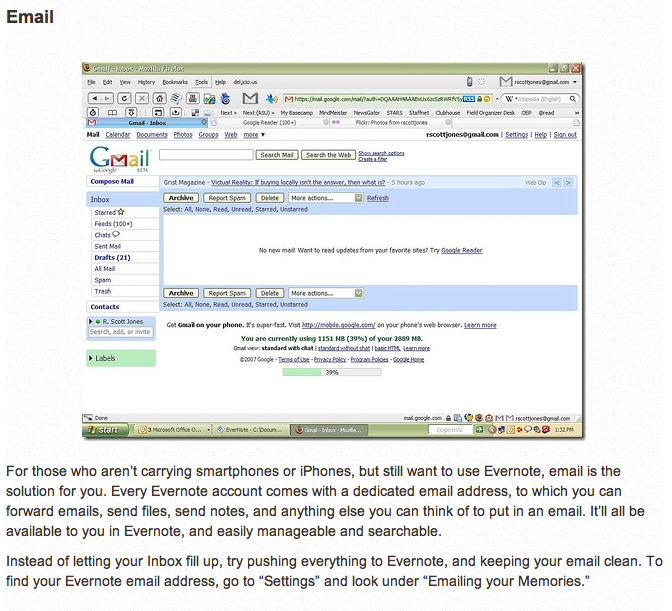 [Source: http://www.makeuseof.com/tag/6-ways-to-add-your-information-to-evernote/ ]
[Speaker Notes: send to specific notebook and add tags on-the-fly; also ScanDrop s/w--scan directly to Evernote; camera photos]
Email to Evernote Notebook with Tags
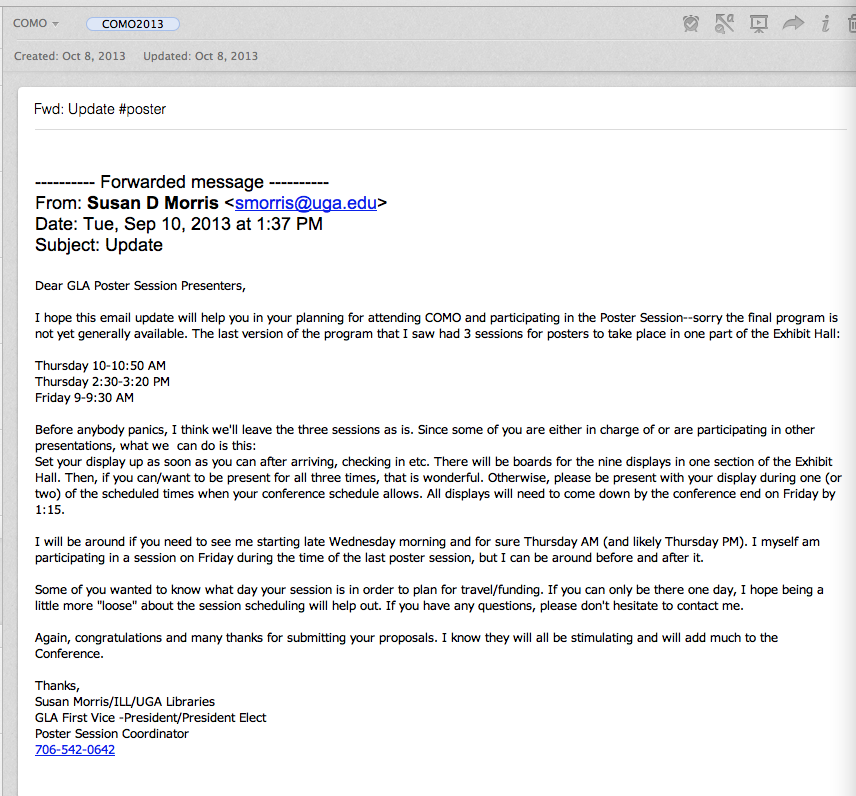 [Speaker Notes: @notebook #tag  -- add on the fly (“Smart Filing”)

esp. useful for users w/o smartphones]
Evernote Desktop/Web for Mac
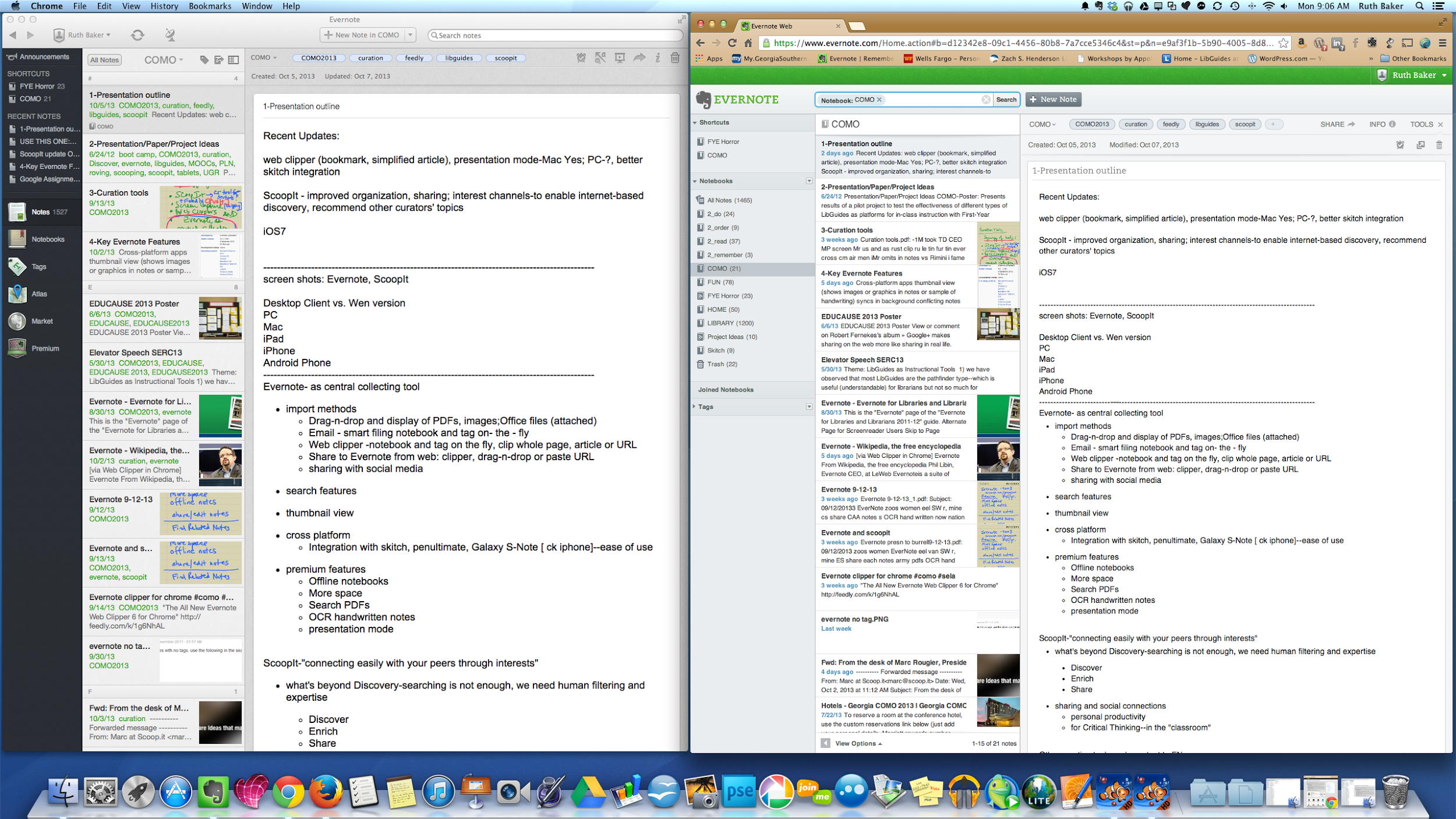 [Speaker Notes: Notes images in “snippet” view]
Evernote Desktop/Web for PC (Windows 7)
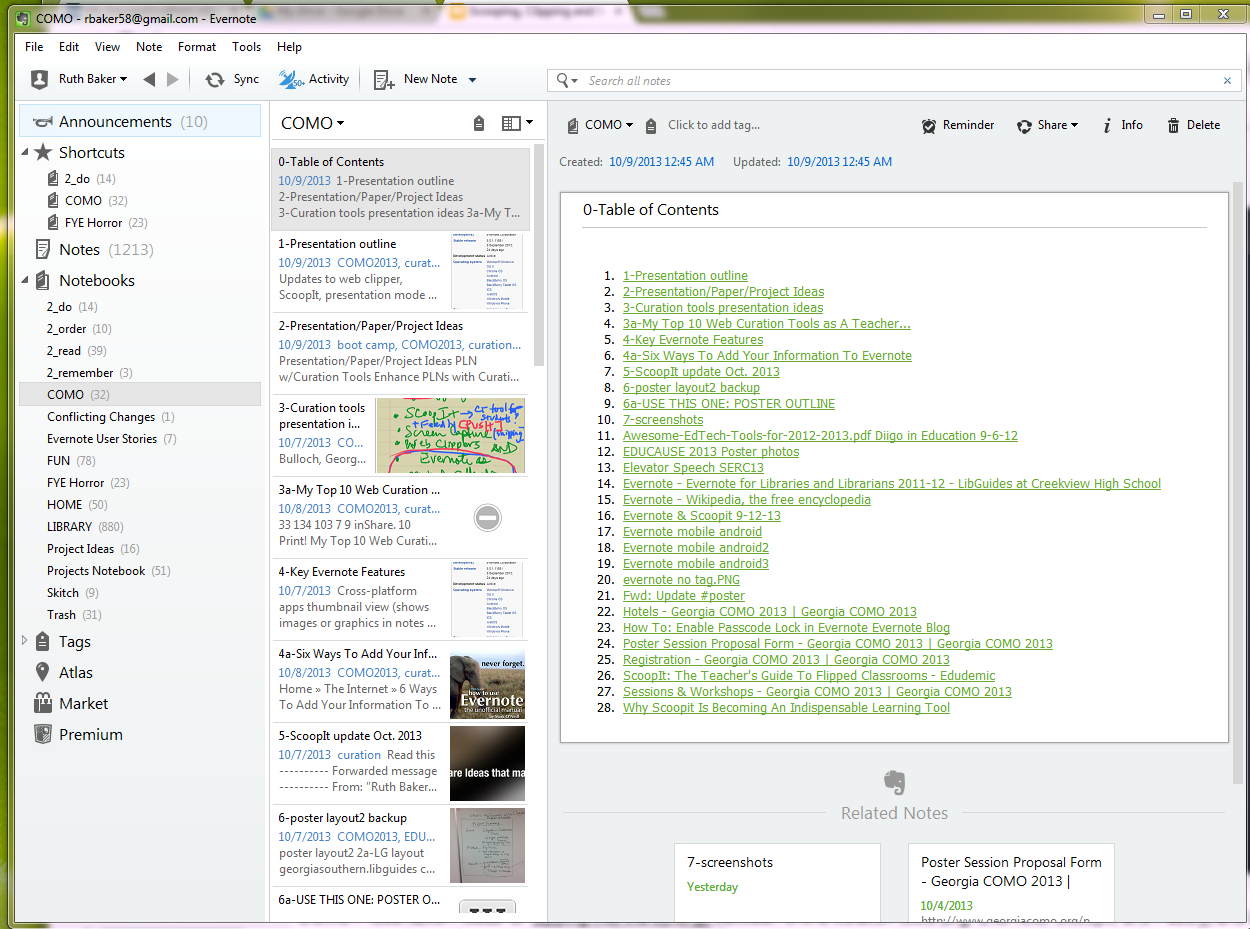 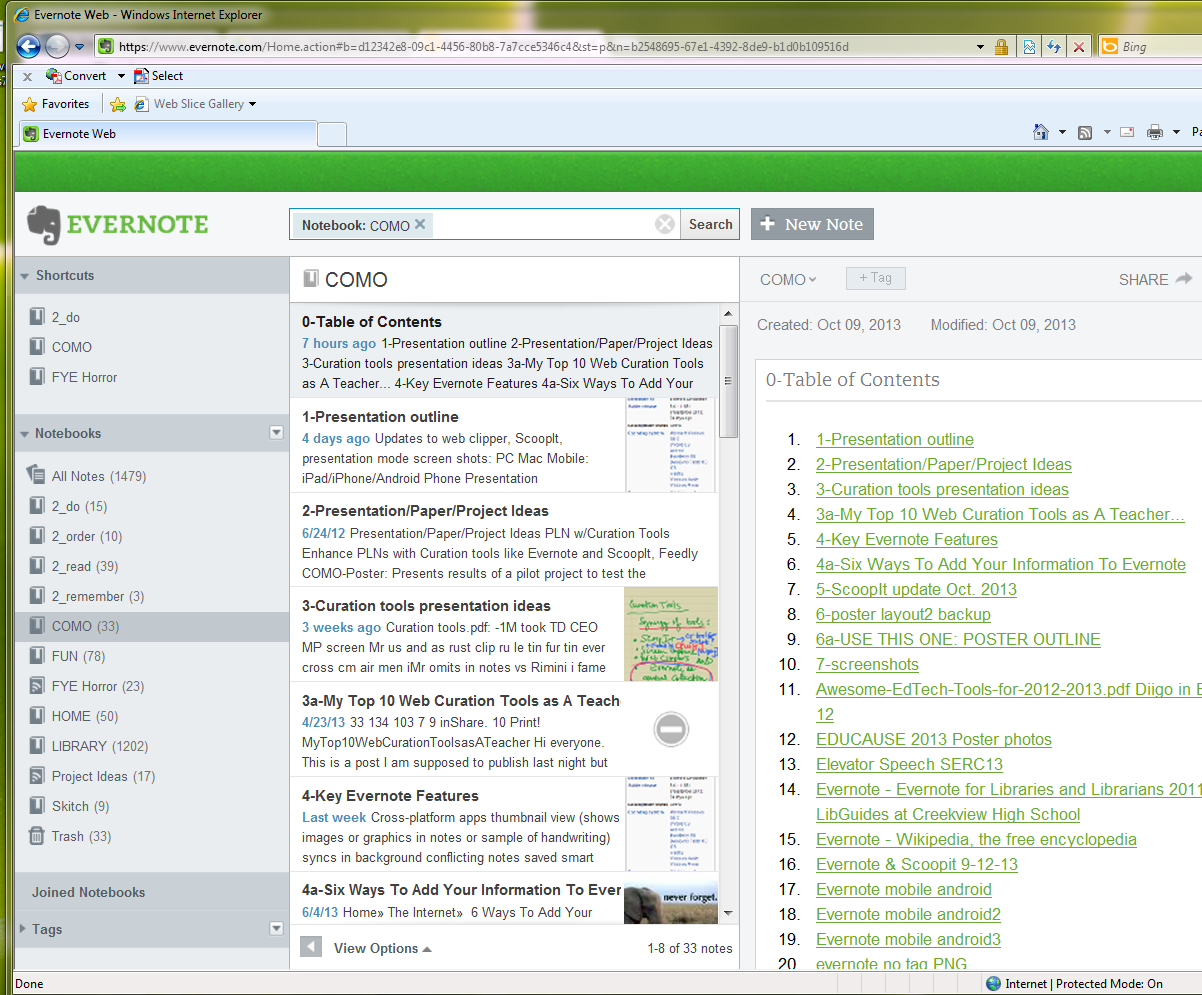 Evernote Mobile: iPad (iOS7)
iPhone
iPad
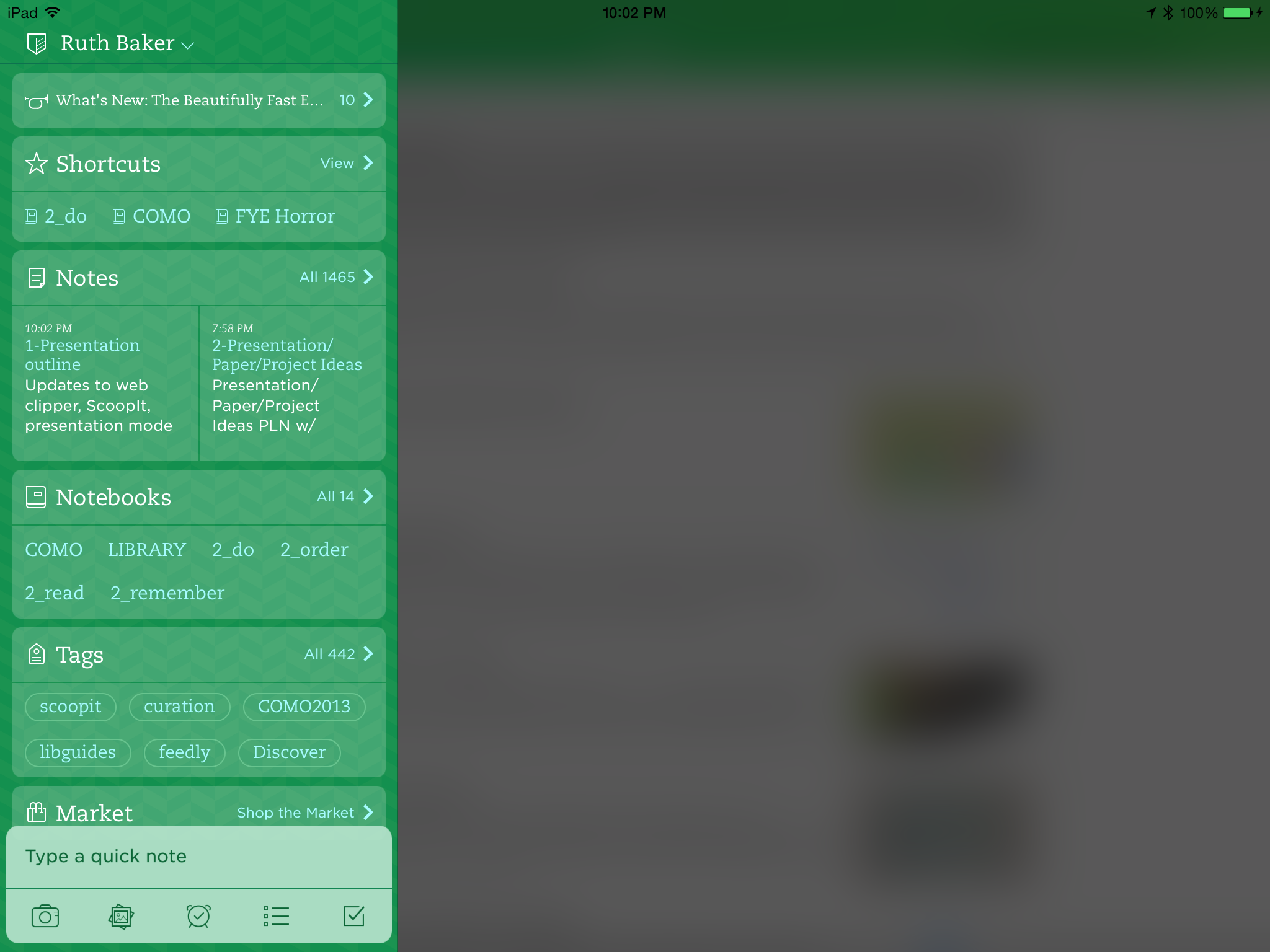 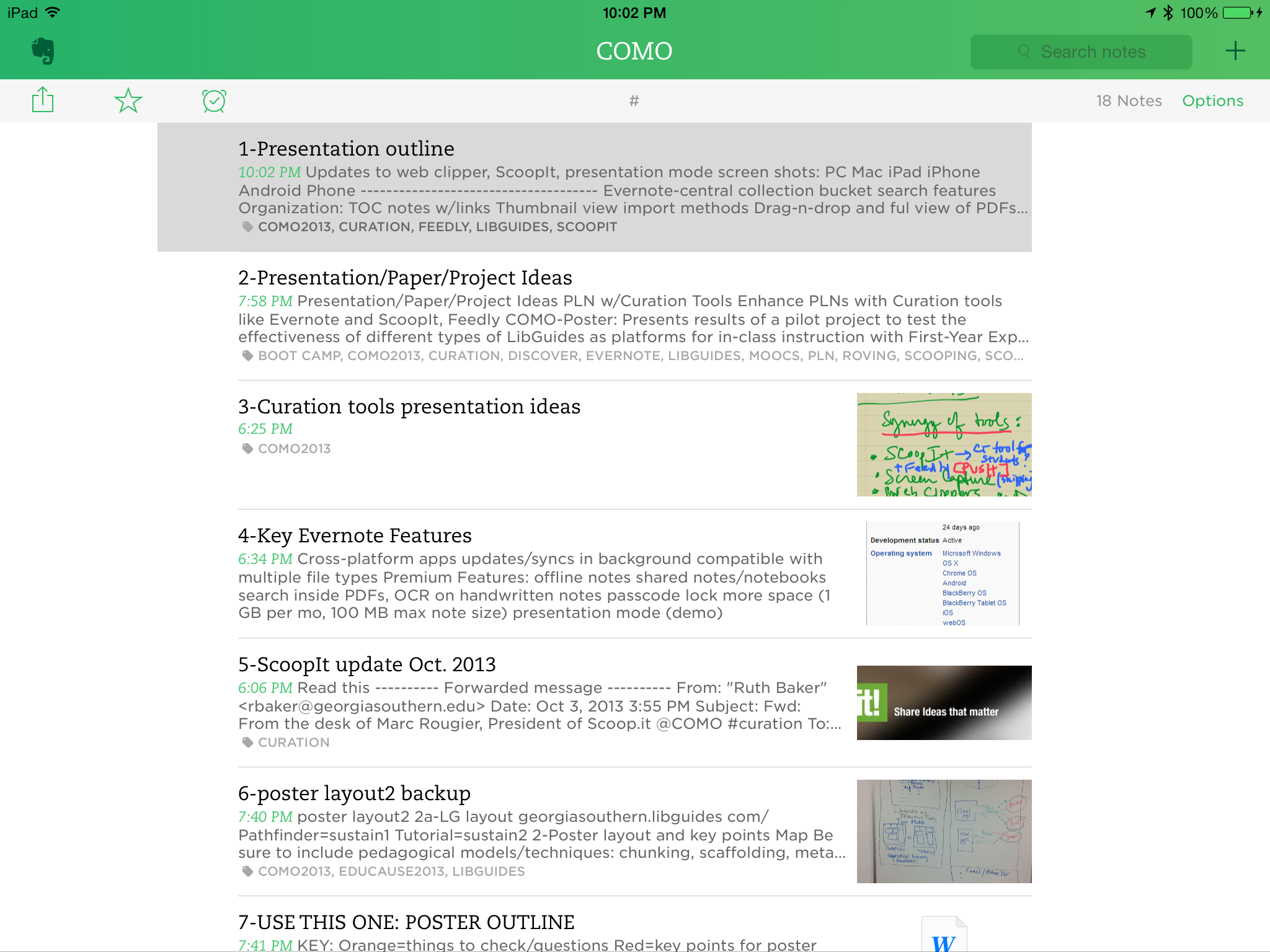 Evernote Mobile: iPhone (iOS7)
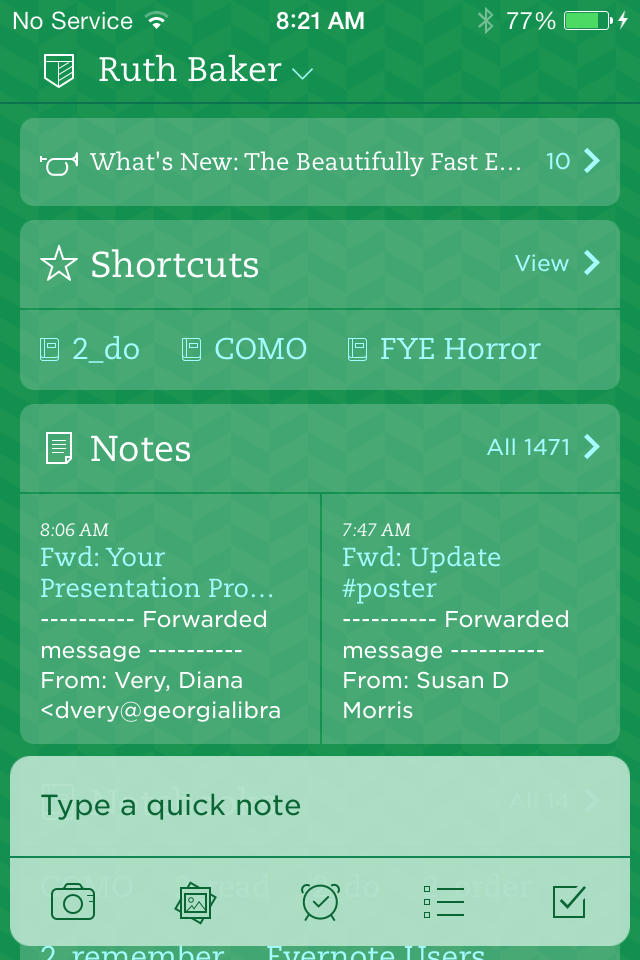 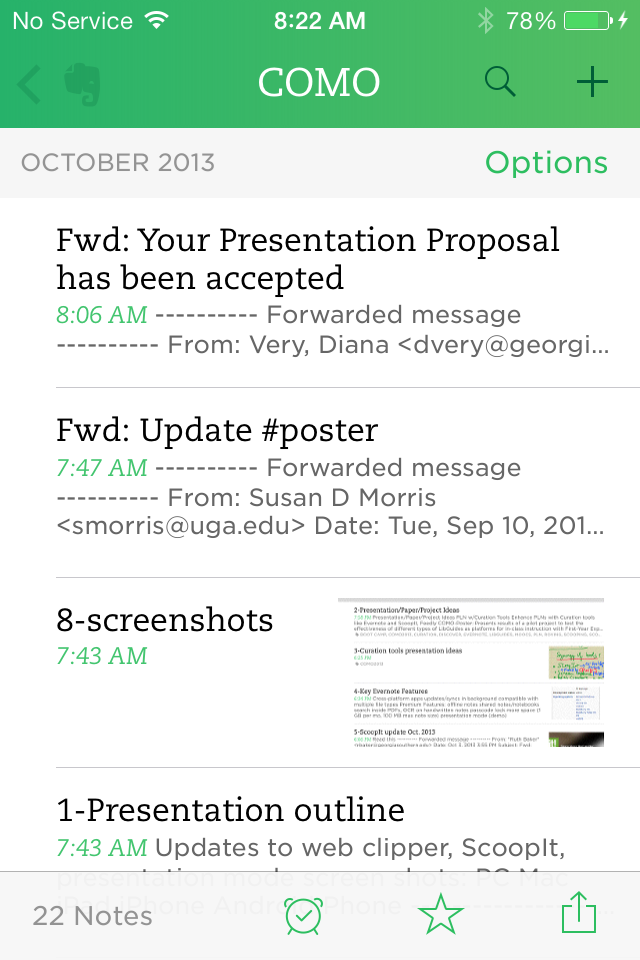 Evernote Mobile: Android
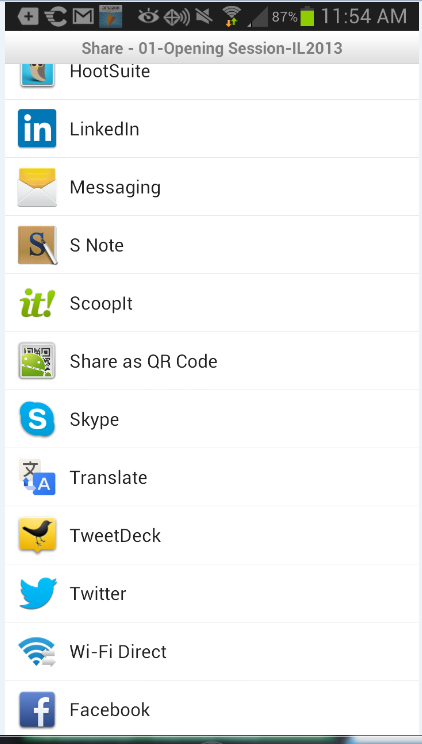 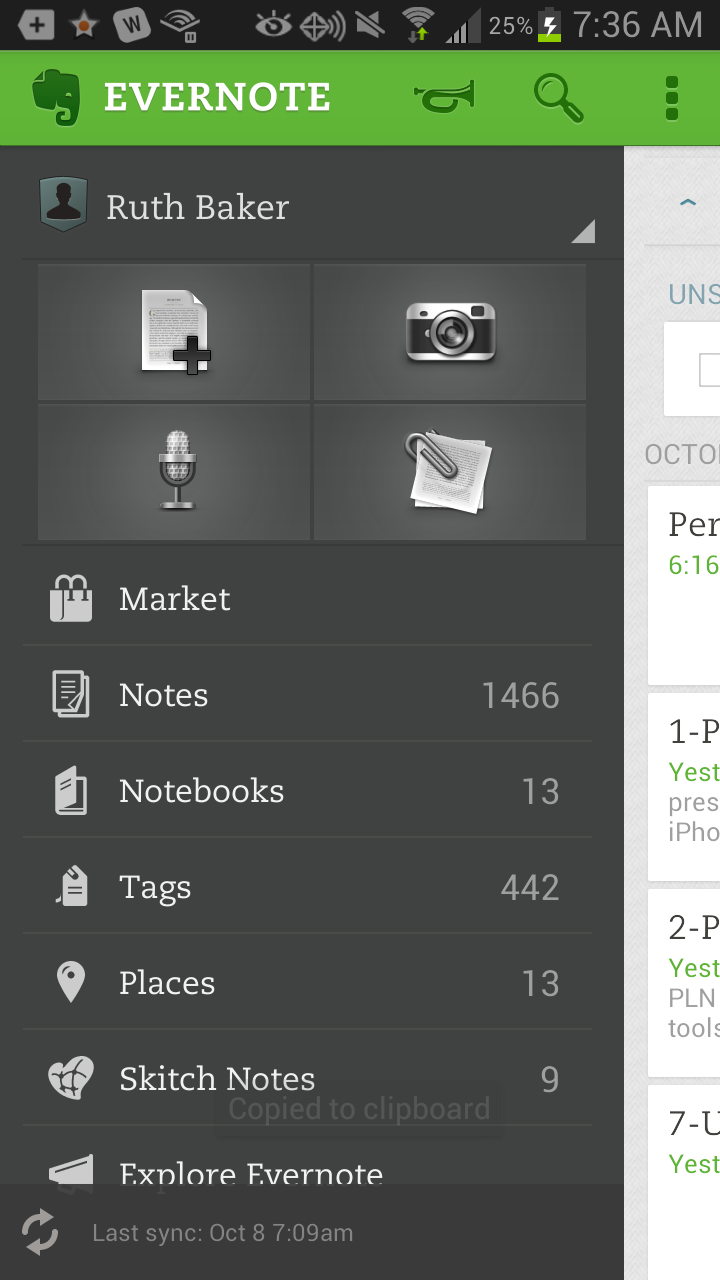 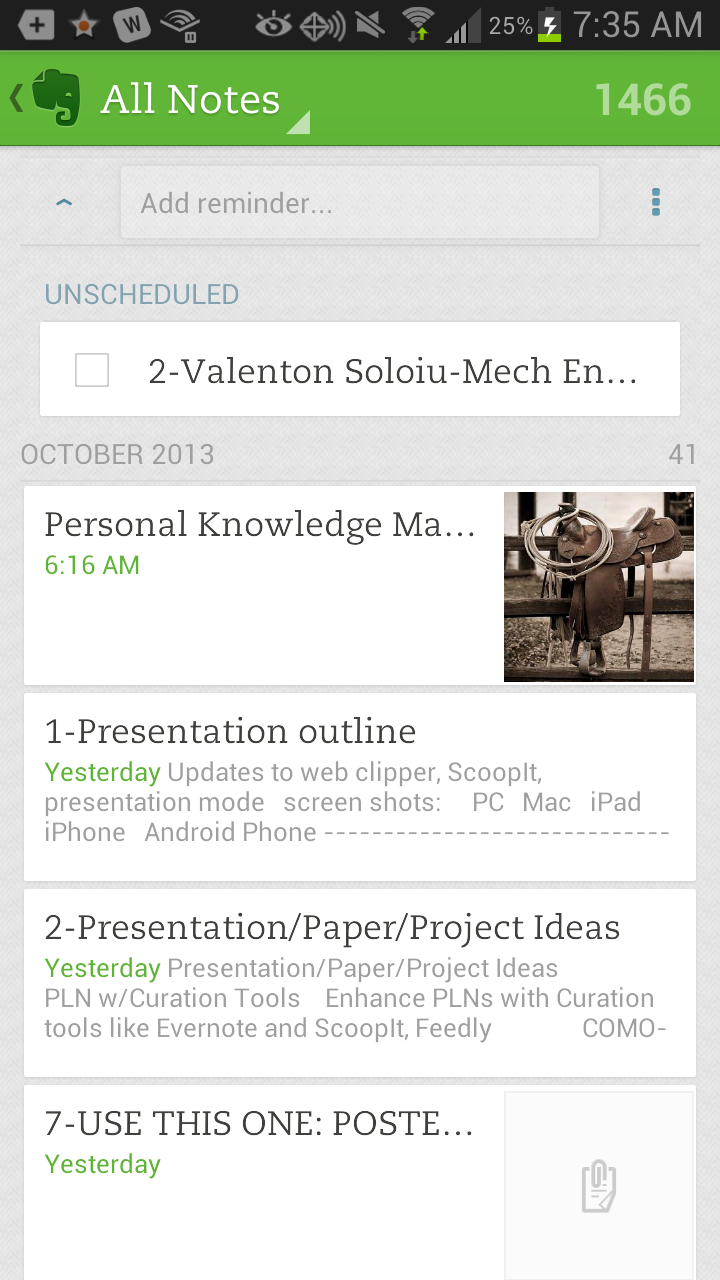 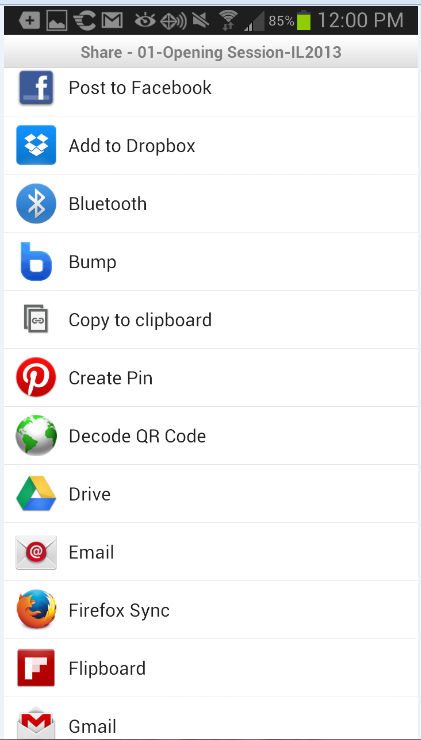 Scoop.It--What’s New
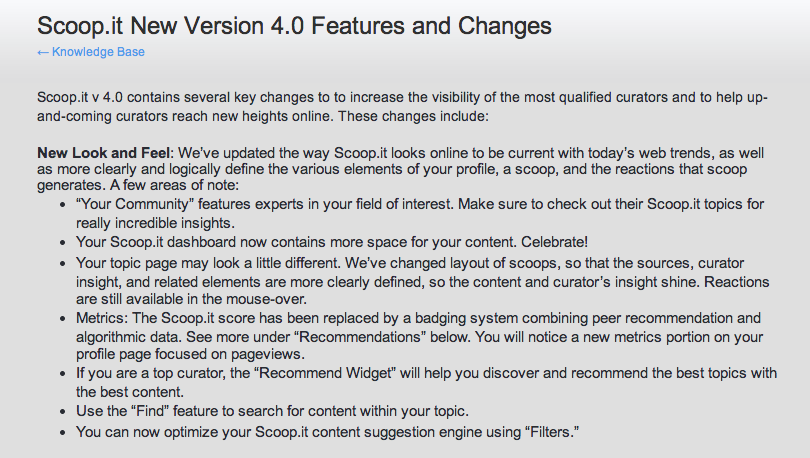 [Speaker Notes: also browser add on for “scooping”content while surfing]
ScoopIt for PC/Web (Windows XP)
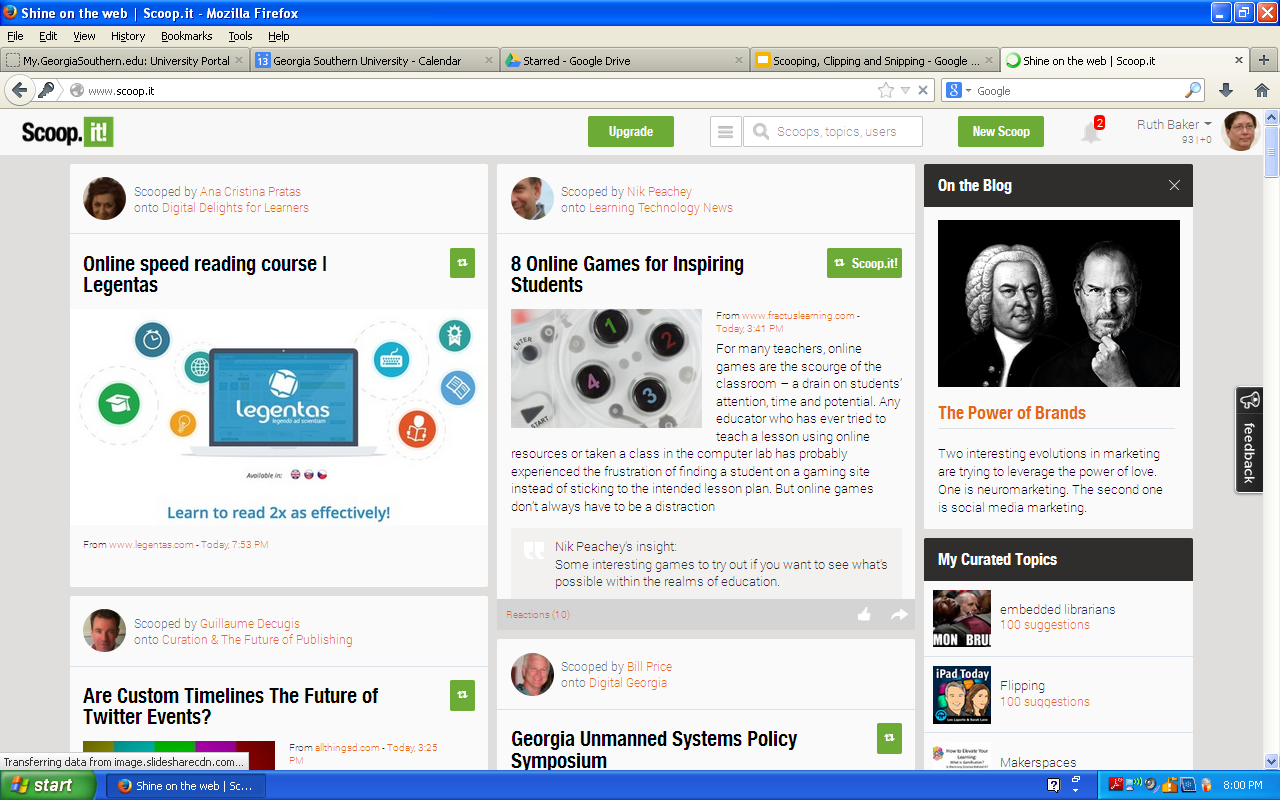 ScoopIt for Mac
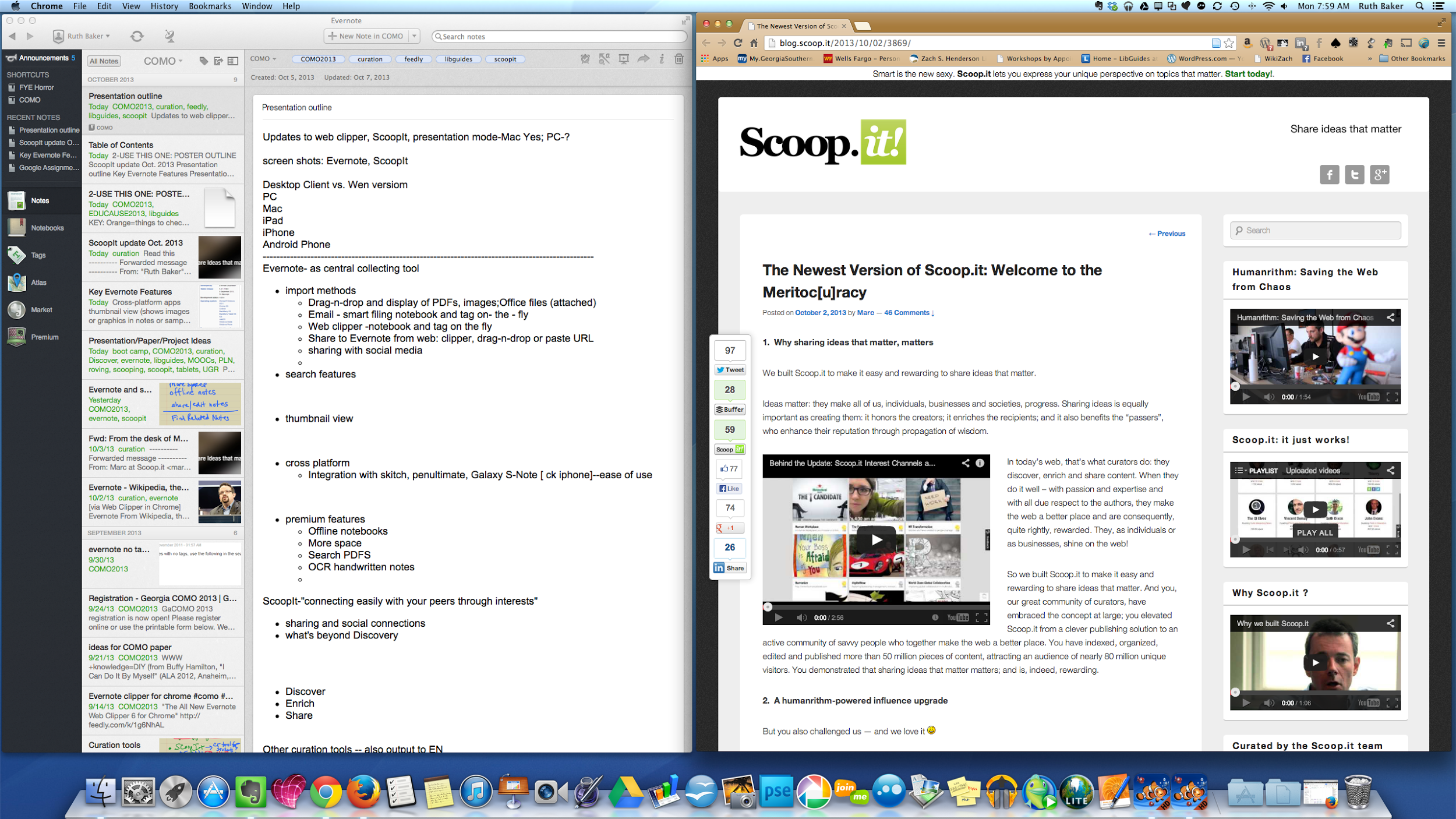 [Speaker Notes: email to Evernote; or copy URL]
ScoopIt Mobile: iPad/Mac
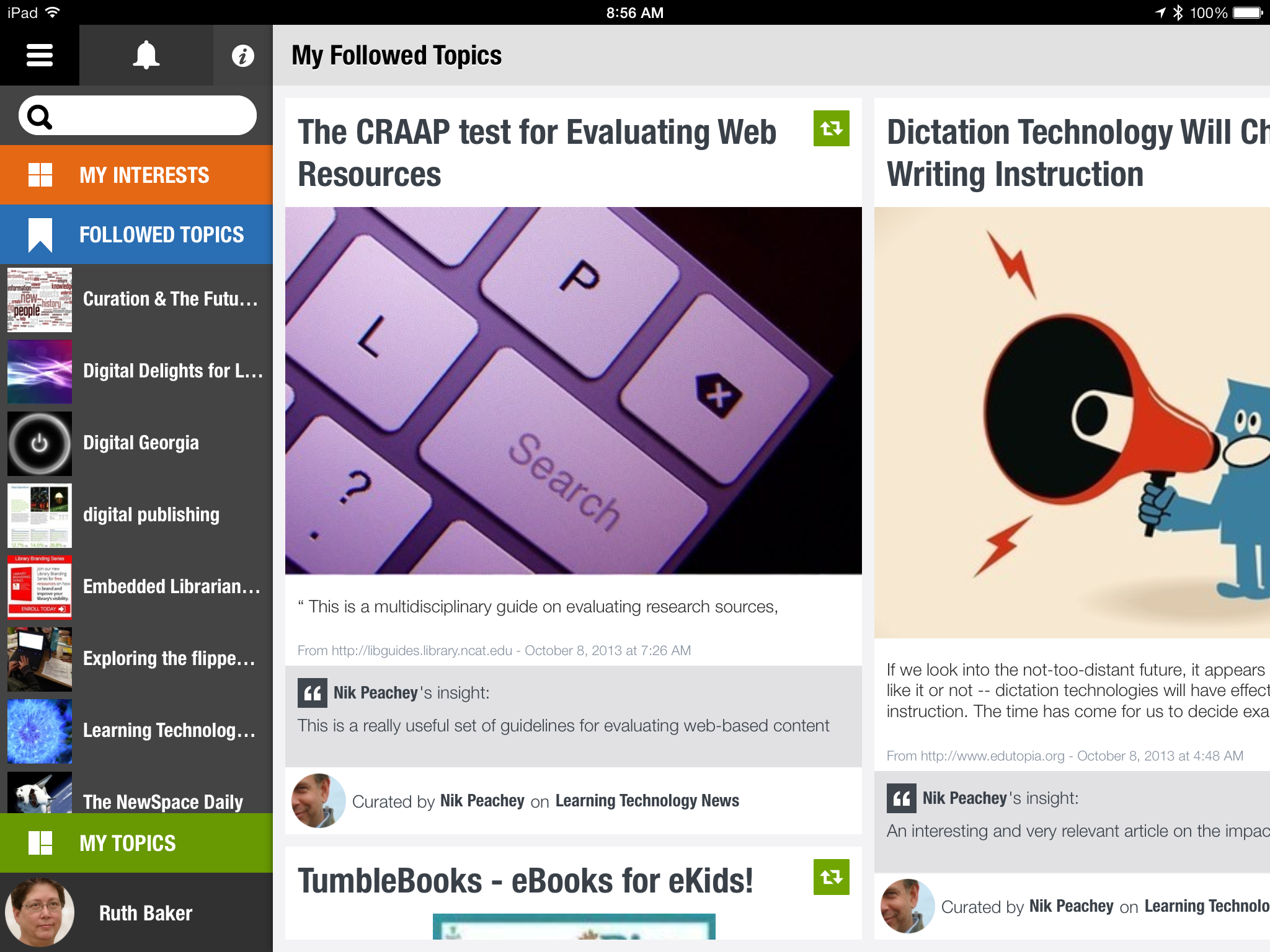 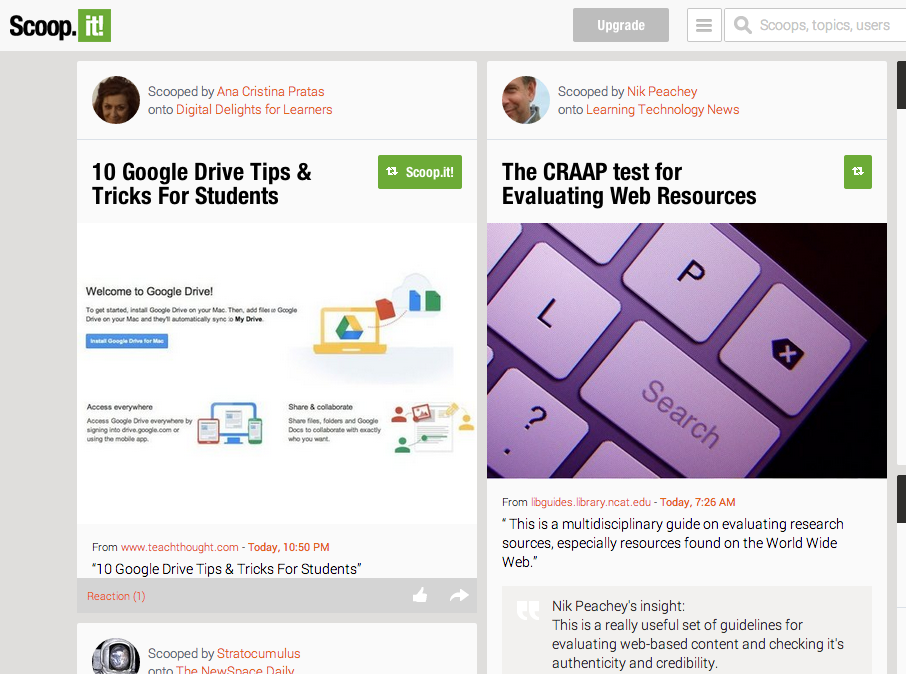 2013-10-08 08.56.22
[Speaker Notes: note recent article about ScoopIt as Critical Thinking tool for students]
Feedly: Mac/Android
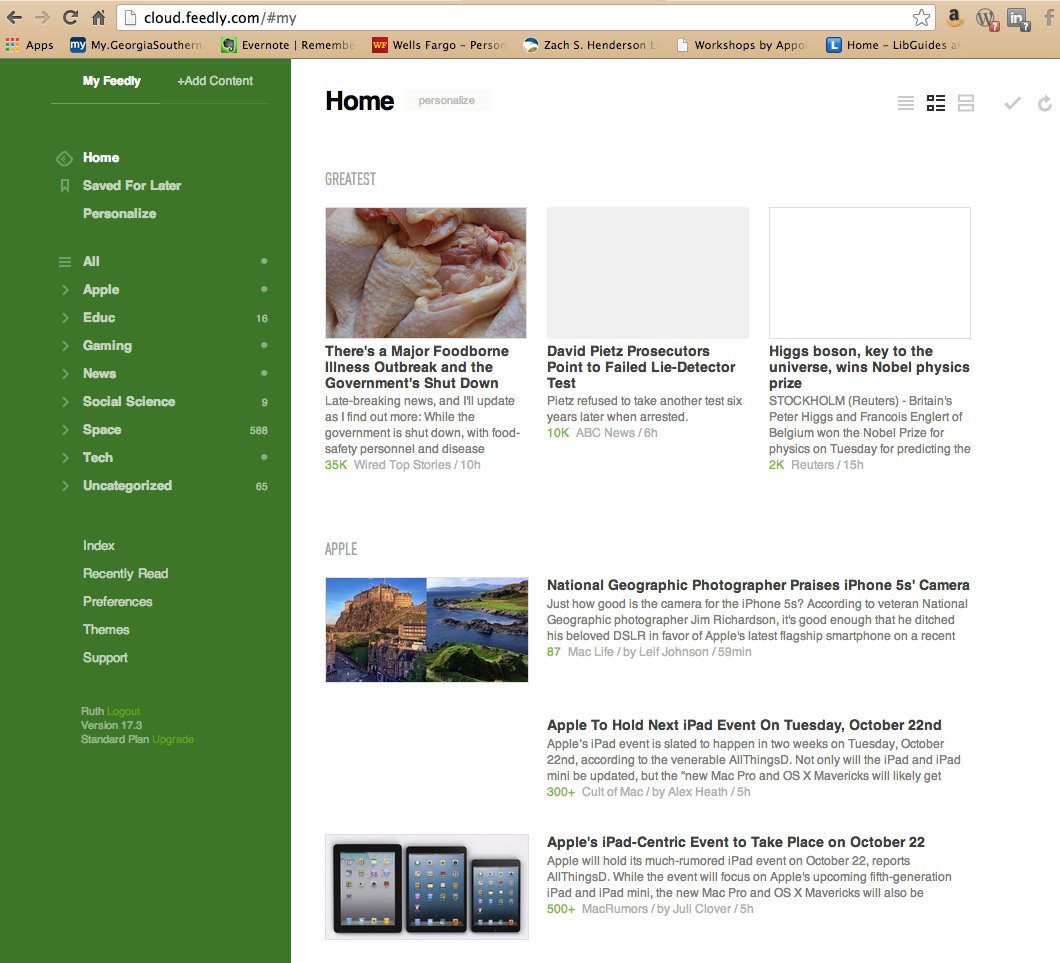 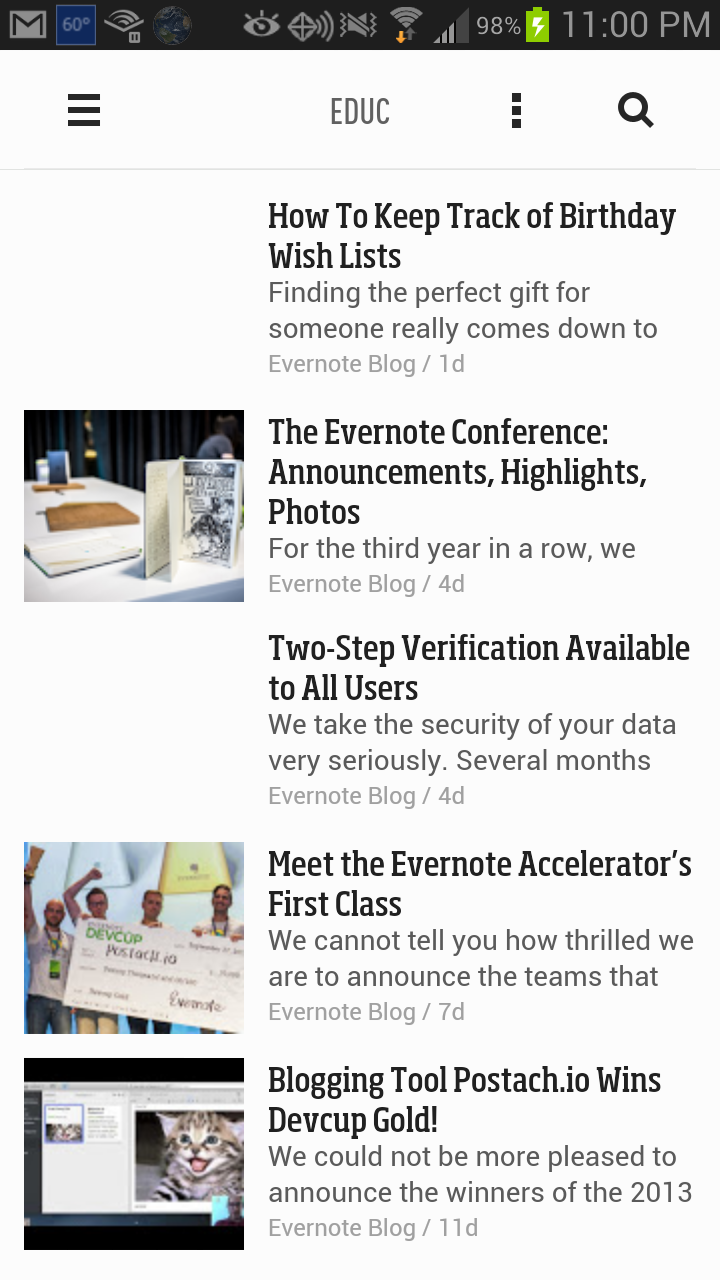 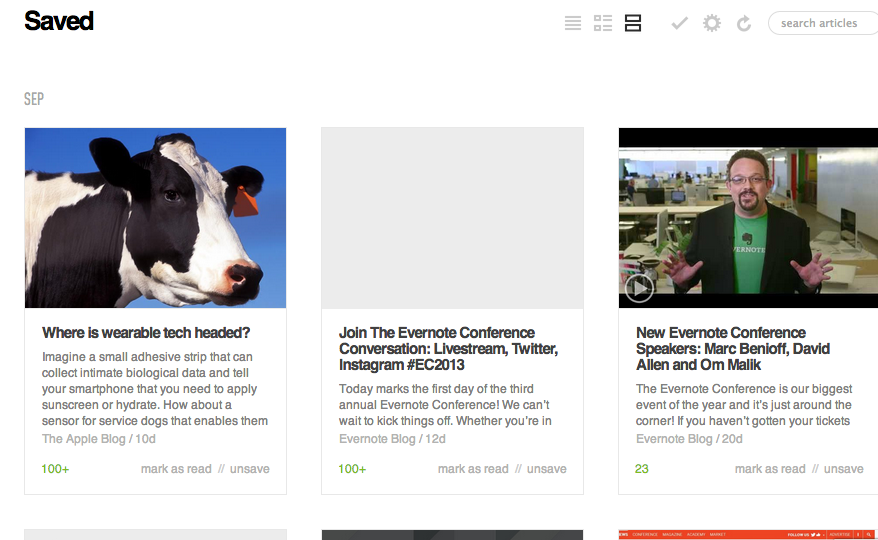 [Speaker Notes: export by email to Evernote]
Putting It All Together
LibGuide Development

http://www.evernote.com
 (note: examples only available during live presentation)

Poster text draft & layout 
screenshots (snipping tool and screen capture)
imported articles & notes
Utilities for LibGuide Enhancement
Screen shots:

PC: Windows 7 Snipping Tool

Mac: Screen Capture Keyboard Commands
Cmd-Shift-3: full screen
Cmd-Shift-4: partial screen capture

Other tools: Wordle.net, MS Office clipart, Google Forms, Refworks (bibliographic management software), EBSCO Discover Search widgets, & Dropbox (photo auto upload)
Beyond Subject Guides
Tutorials
http://georgiasouthern.libguides.com/food2

Library Events
http://georgiasouthern.libguides.com/bbw

Online Poster Presentations 
http://goo.gl/6YKKe 

[Note: images captured with Snipping Tool]
Conclusions
Curation Tools and LibGuides Can Work Together to:

Collect and build content: links to databases, clipped pages/articles/images, URLs, store video & widget embed code; LinkedIn, Flipboard are other key content sources

Use Evernote for collaboration
Shared notebooks (Evernote premium)
Build project drafts
Capture whiteboards
Brainstorming

Go beyond subject guides to create tutorials, event pages,online presentations; internal staff resources/training
Contact Info
Ruth Baker
Learning Commons Librarian
Zach S. Henderson Library
Georgia Southern University
Statesboro, GA 30458

rbaker@georgiasouthern.edu
912-478-7823
@rbakergsu